2021 경영혁신 5Weeks 참여신청서
기업소개
신청자 정보
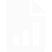 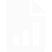 기업명
신청자 / 직책
(성명)                        (직책)
연락처(전화 / 이메일)
(전화)                        (이메일)
기업소개
.
기업 유형
예비 사회적기업 / 협동조합/스타트업
설립일자
주요사업
조직구성 및 특성
기업주소(근무예정지)
홈페이지(SNS & 블로그)
5주 수행 과제 요청         의뢰하고자 하는 과제 내용을 적어주시면 됩니다
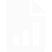 모집 직무
영업마케팅분야 / 홍보 ATL&BTL 전문경력
세부 업무 내용
직접광고영역 
간접광고영역 
역사/지리 전문영역의 투어 패키징
요구역량 및 경험
역량:합의준수, 의사소통력, 네트워킹력
경력요약:제일*획 ATL&BTL 경력 15년 이상
OA활용능력 요약(PPT,엑셀,한글 & SNS 등)